The importance of flexibility and persistence in feral cat management
February 2023
Amanda Bourne, Phil Scully, Raquel Parker, Clint McGee, Bryony Palmer, Georgina Anderson, Georgia Volck, Phoebe Dickins, Poppy Walker, Sophia Callander
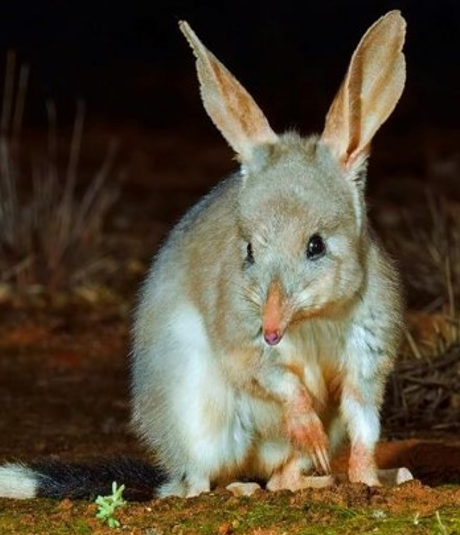 AWC’s Mission

The effective conservation of all Australian animal species and the habitats in which they live.
Supported by:
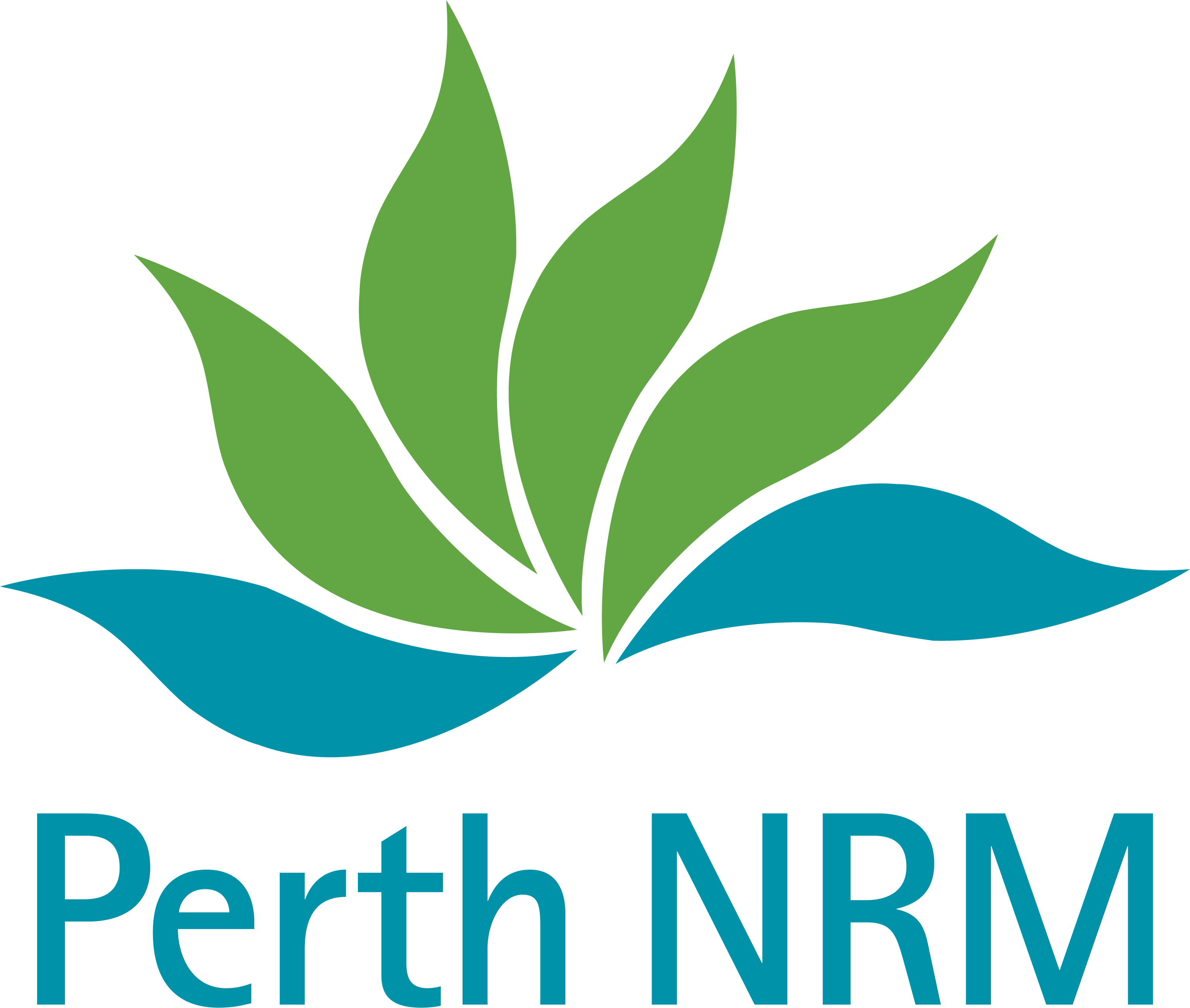 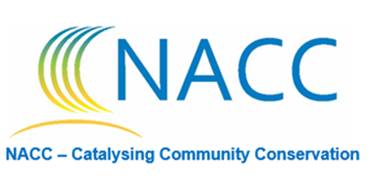 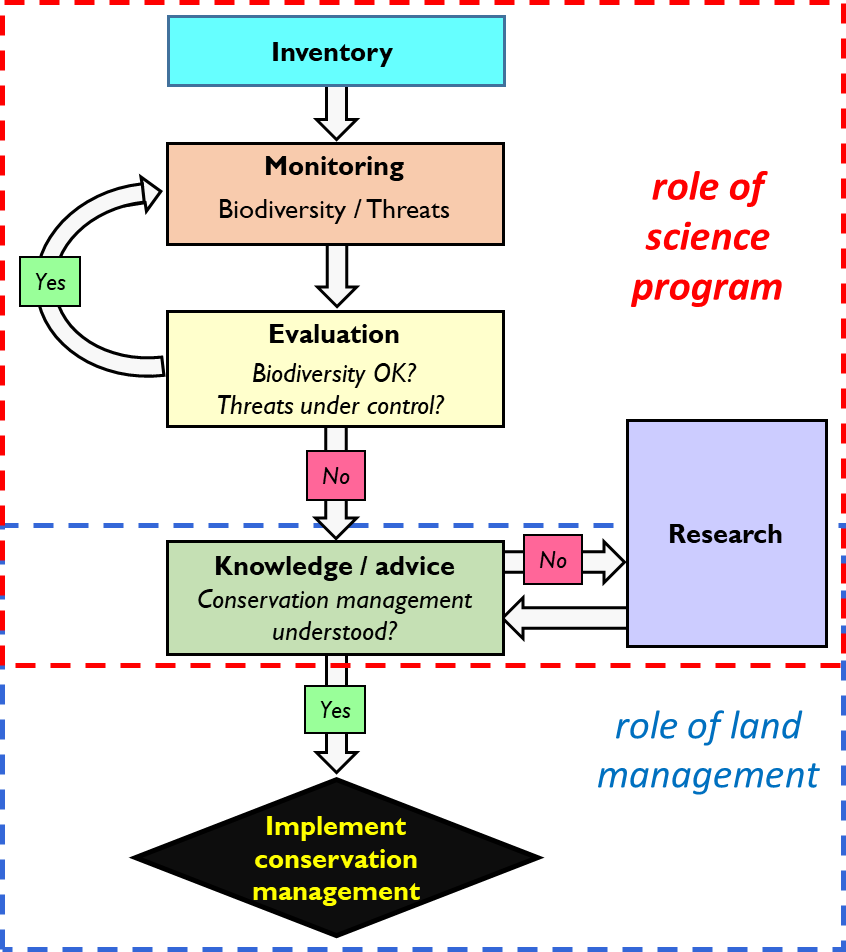 AWC’s Conservation Program
Collect and analyse ecological data on AWC properties
Monitor impact and inform adaptive management
Develop and implement conservation strategies
Work closely with land managers to manage threats
Focus on threatened and iconic species, particularly mammals
Threat management is a large part of the conservation program at AWC – includes feral animals, weeds, climate change and fire
AWC’s South West Region
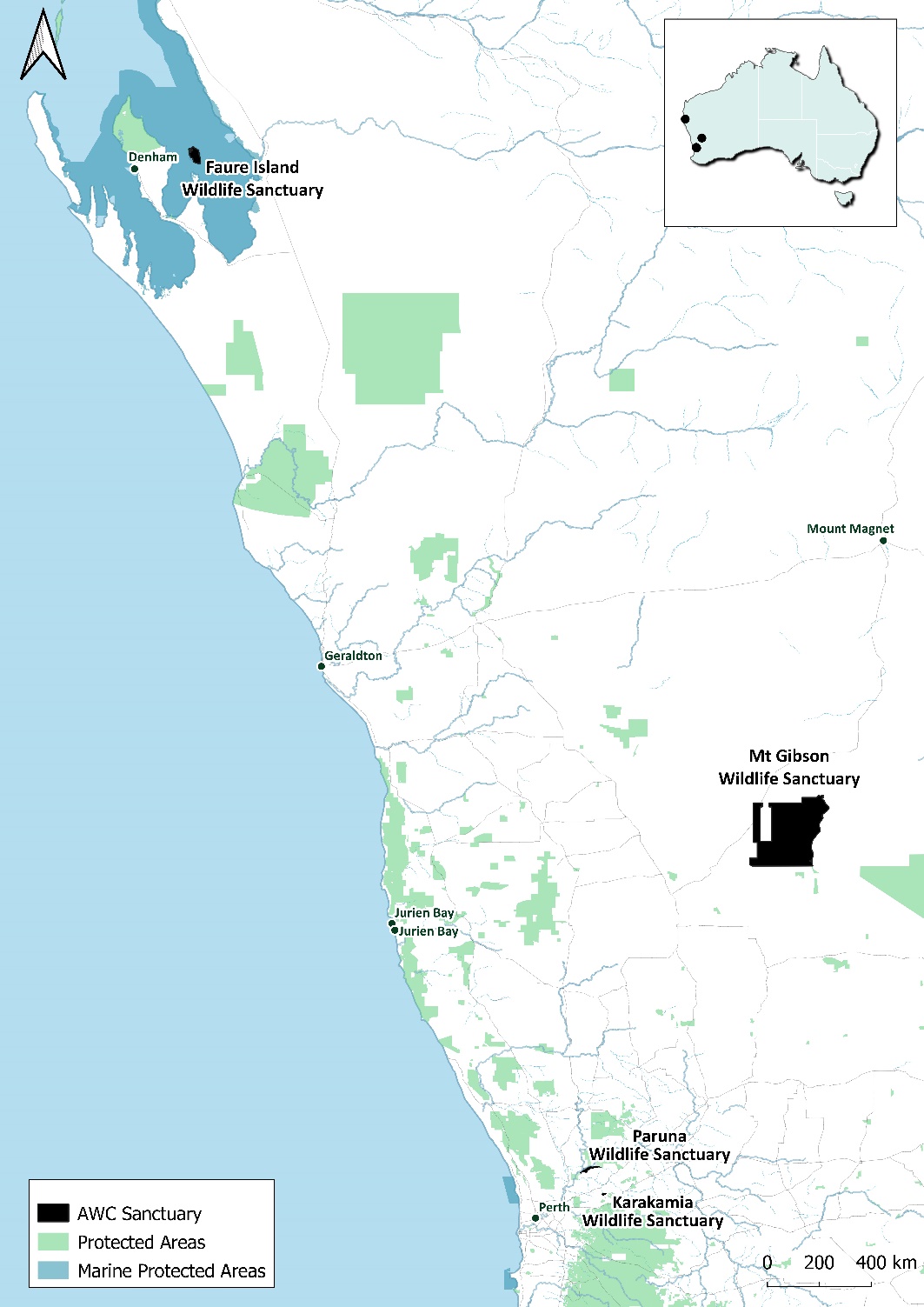 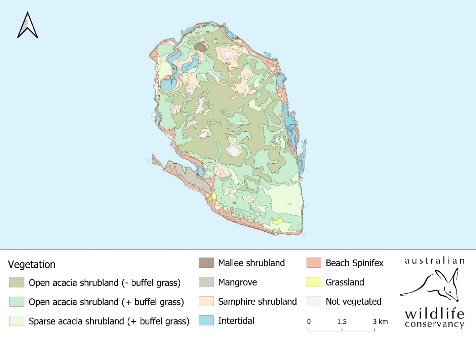 Faure Island: 4,554 ha
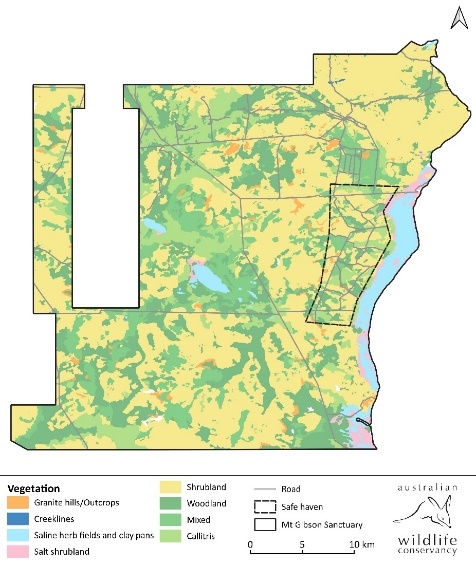 Mt Gibson: 131,812 ha
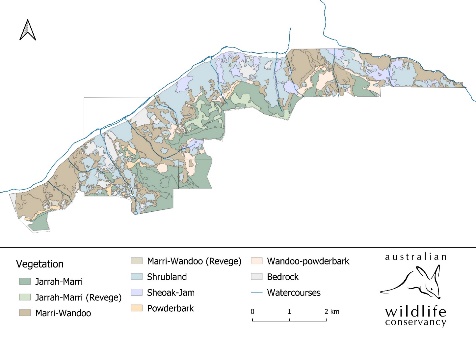 Paruna: 1,912 ha
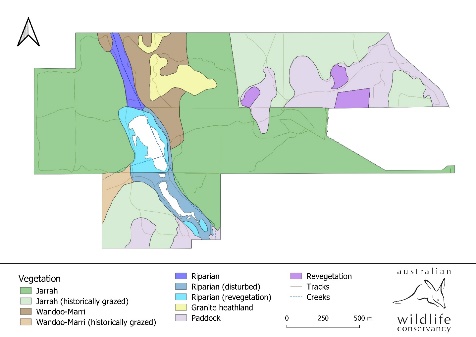 Karakamia: 268 ha
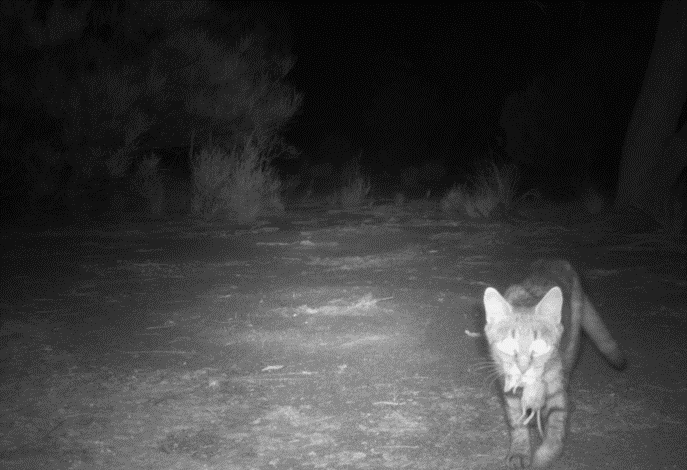 Feral Cat Management in AWC’s South West region
Feral-predator free exclosures

Aerial and ground-based Eradicat baiting

Targeted trapping

Camera trap monitoring
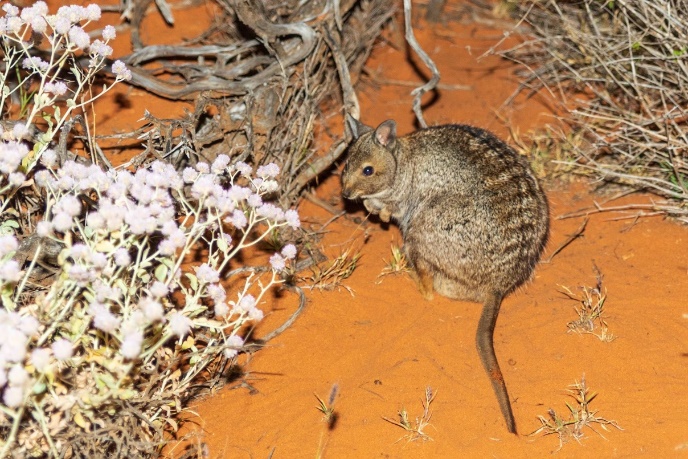 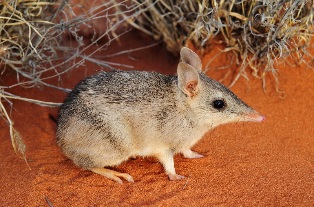 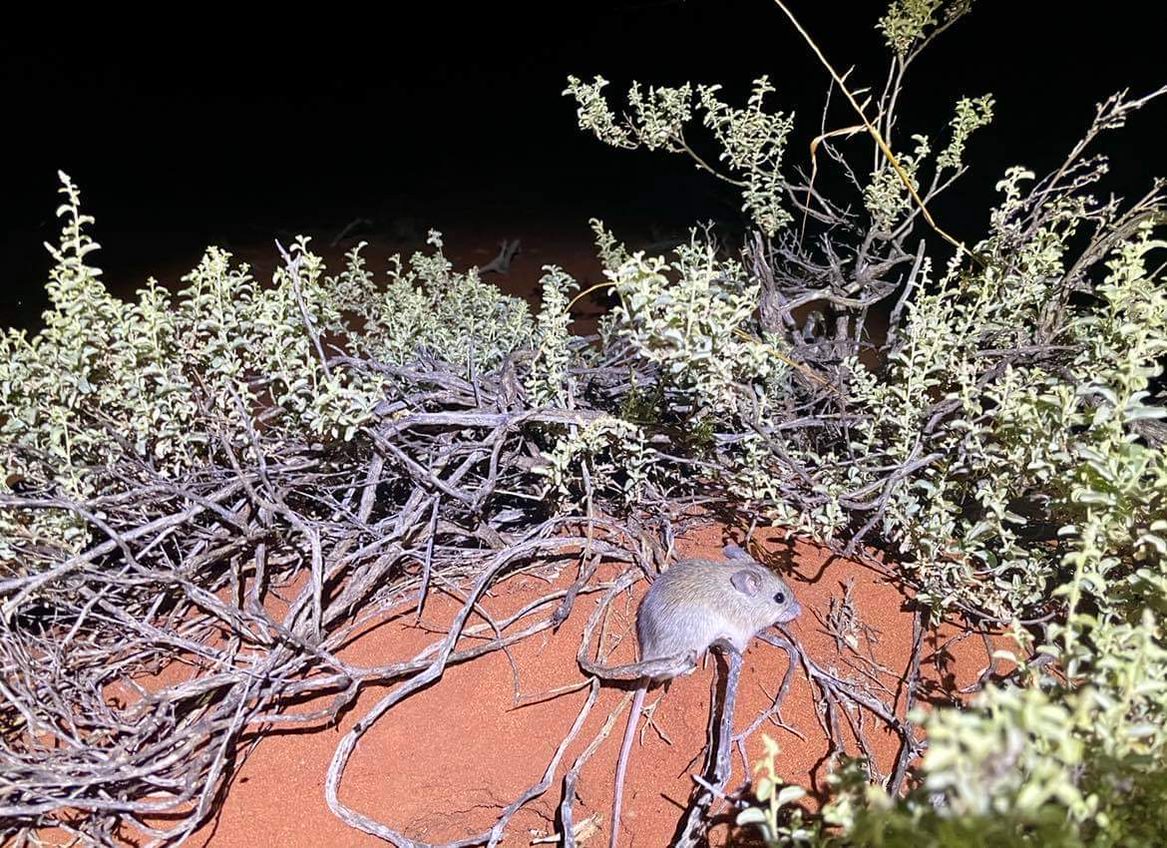 Faure Island
Cats were eradicated in 2001*

Four reintroduced mammals
27 % Occupancy
100 % Occupancy
93 % Occupancy
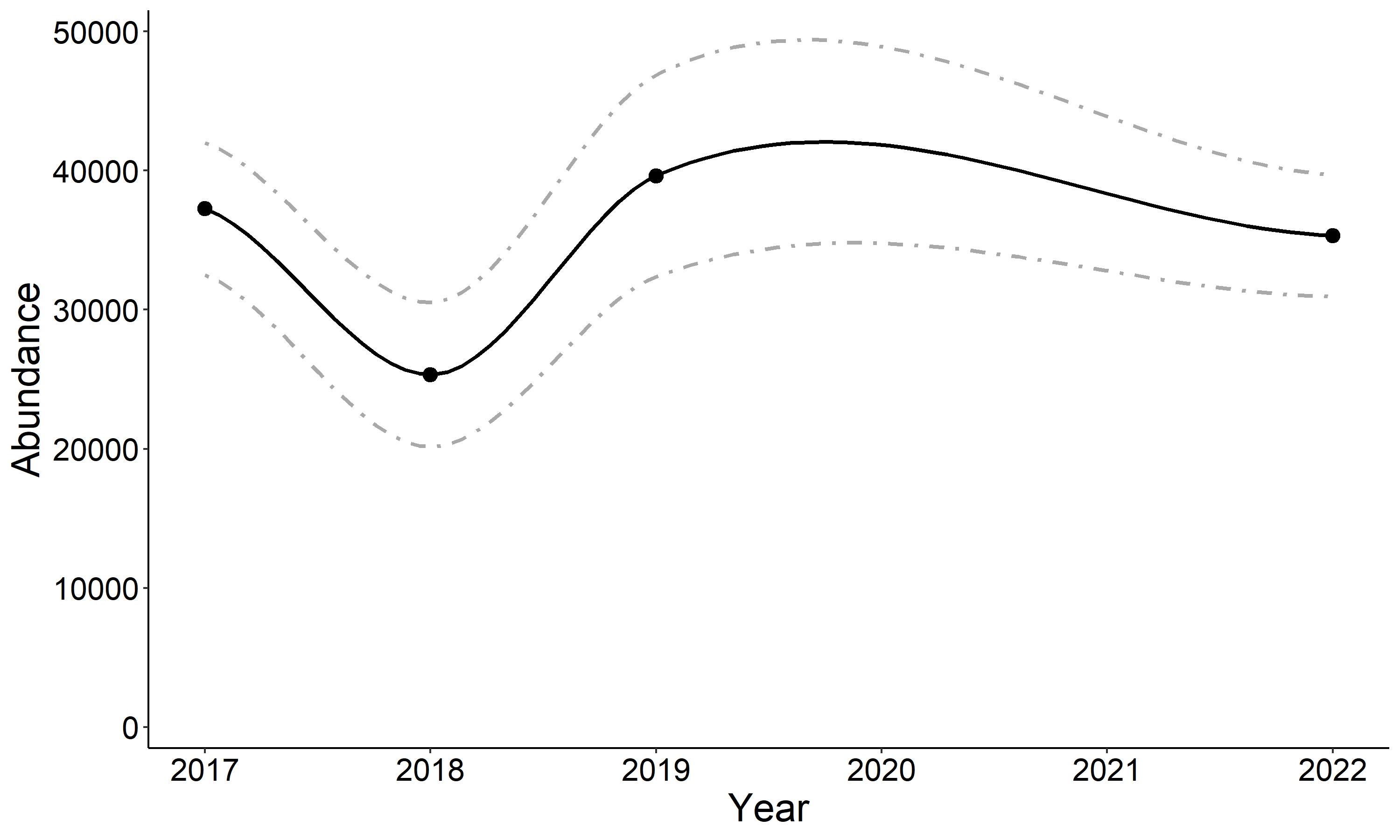 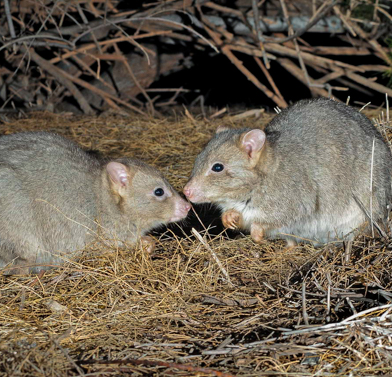 *Algar et al. 2010.
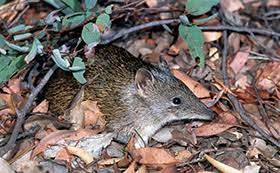 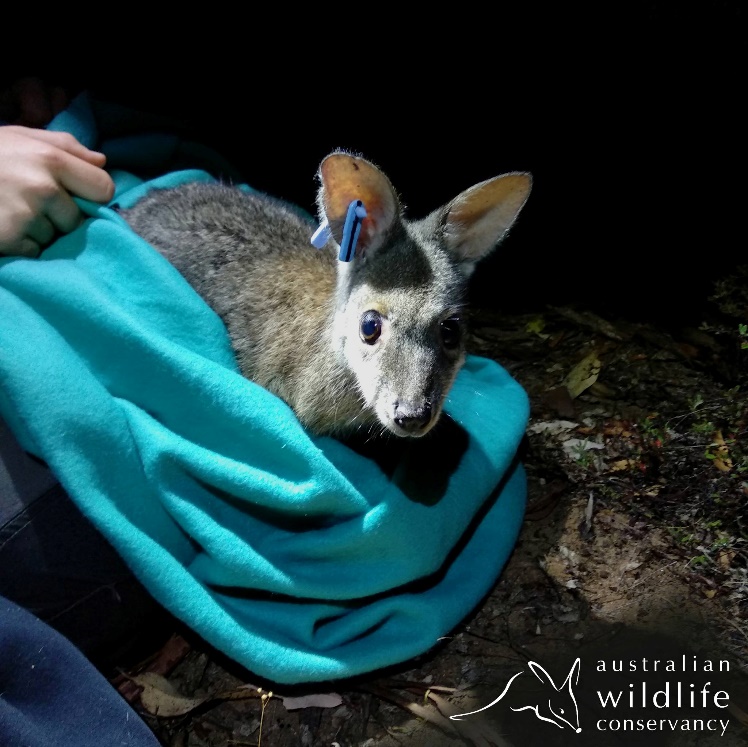 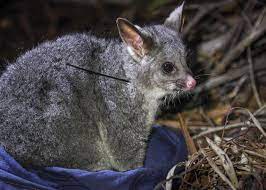 Karakamia
Cats were eradicated in 1994

Four reintroduced mammals
~205 individuals
~197 individuals
~170 individuals
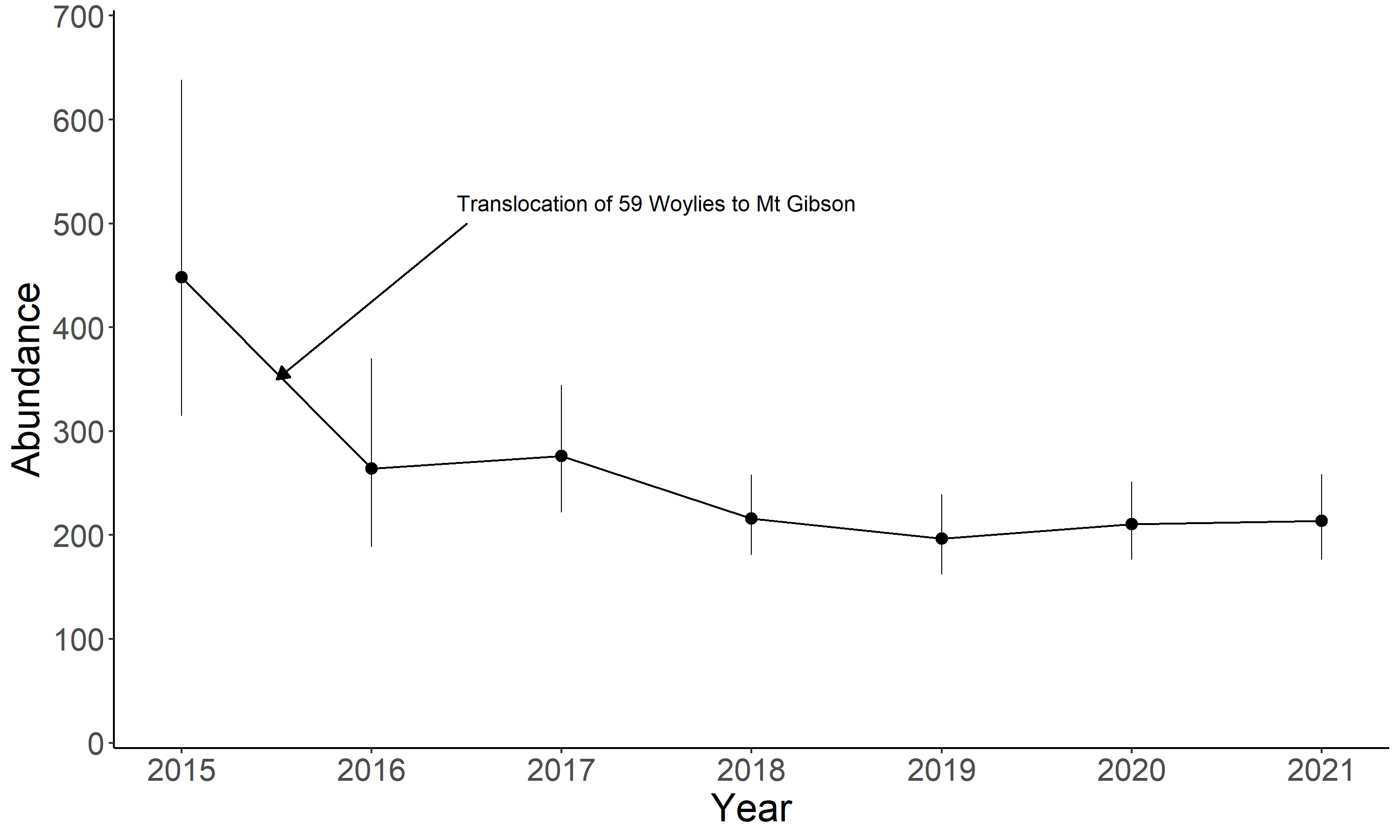 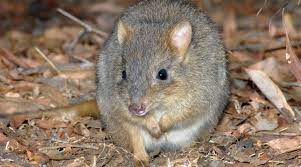 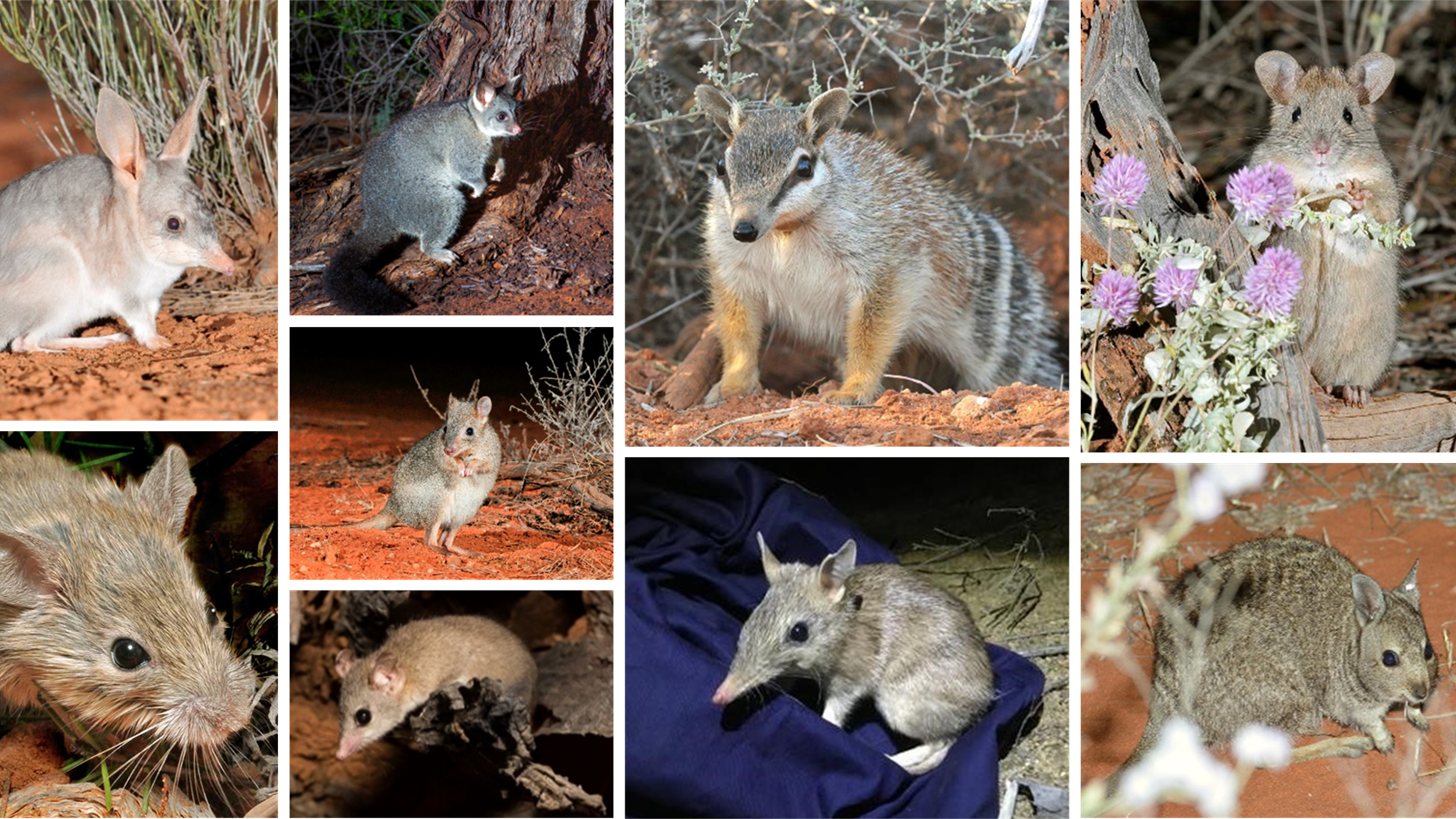 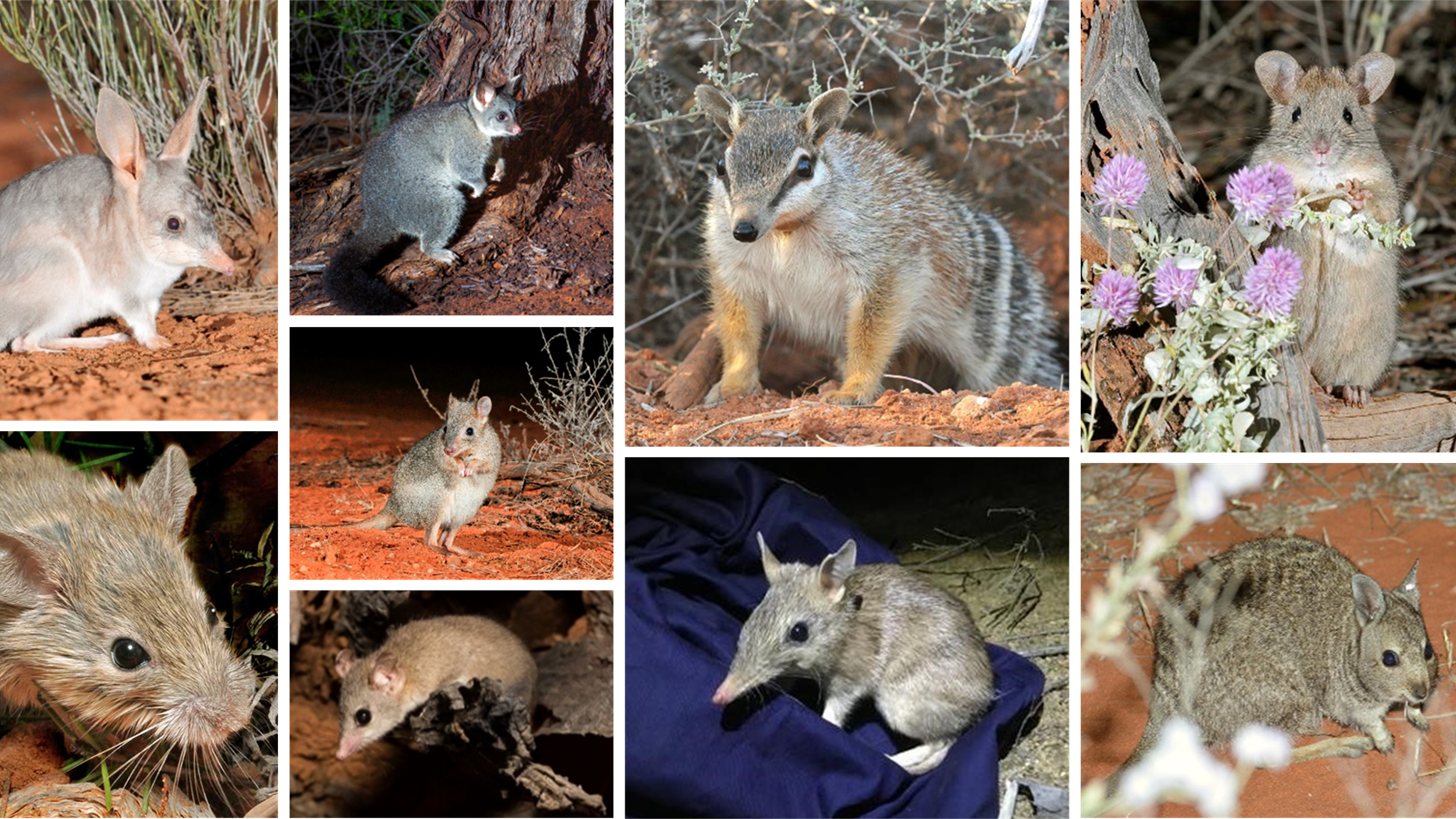 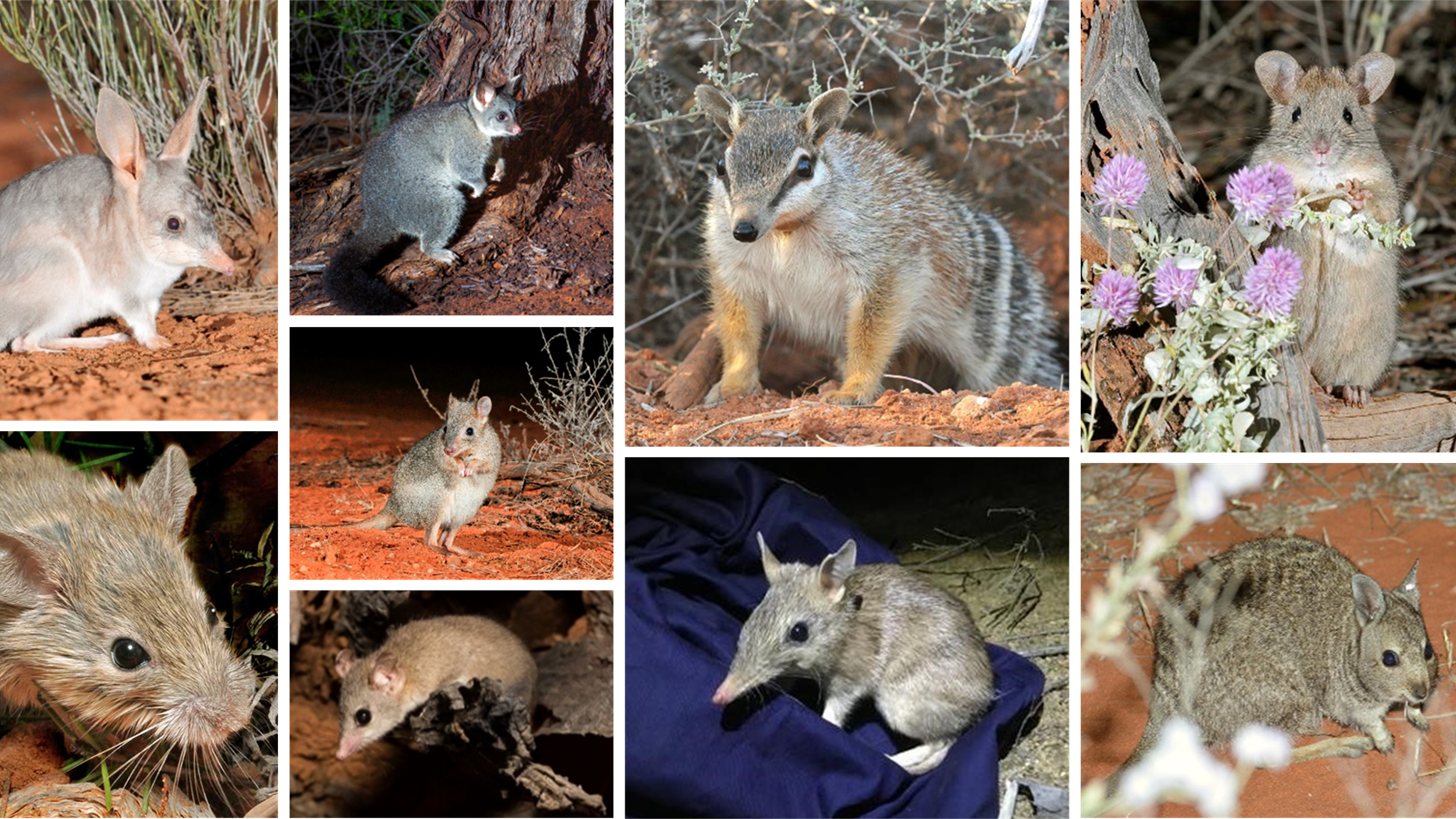 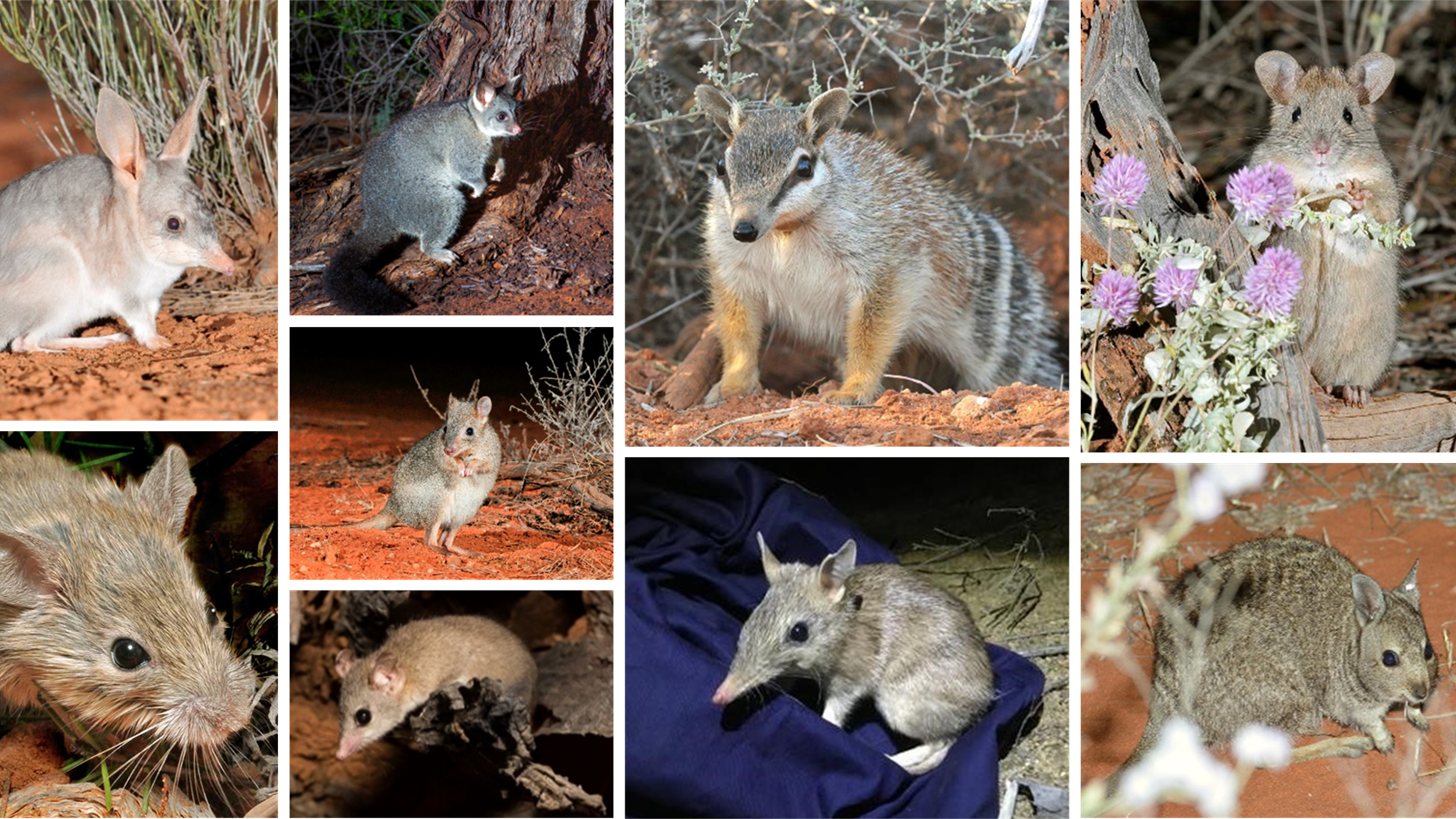 Mt Gibson
7,832 ha fenced exclosure

Cats were eradicated in 
2015

Eight reintroduced 
mammals
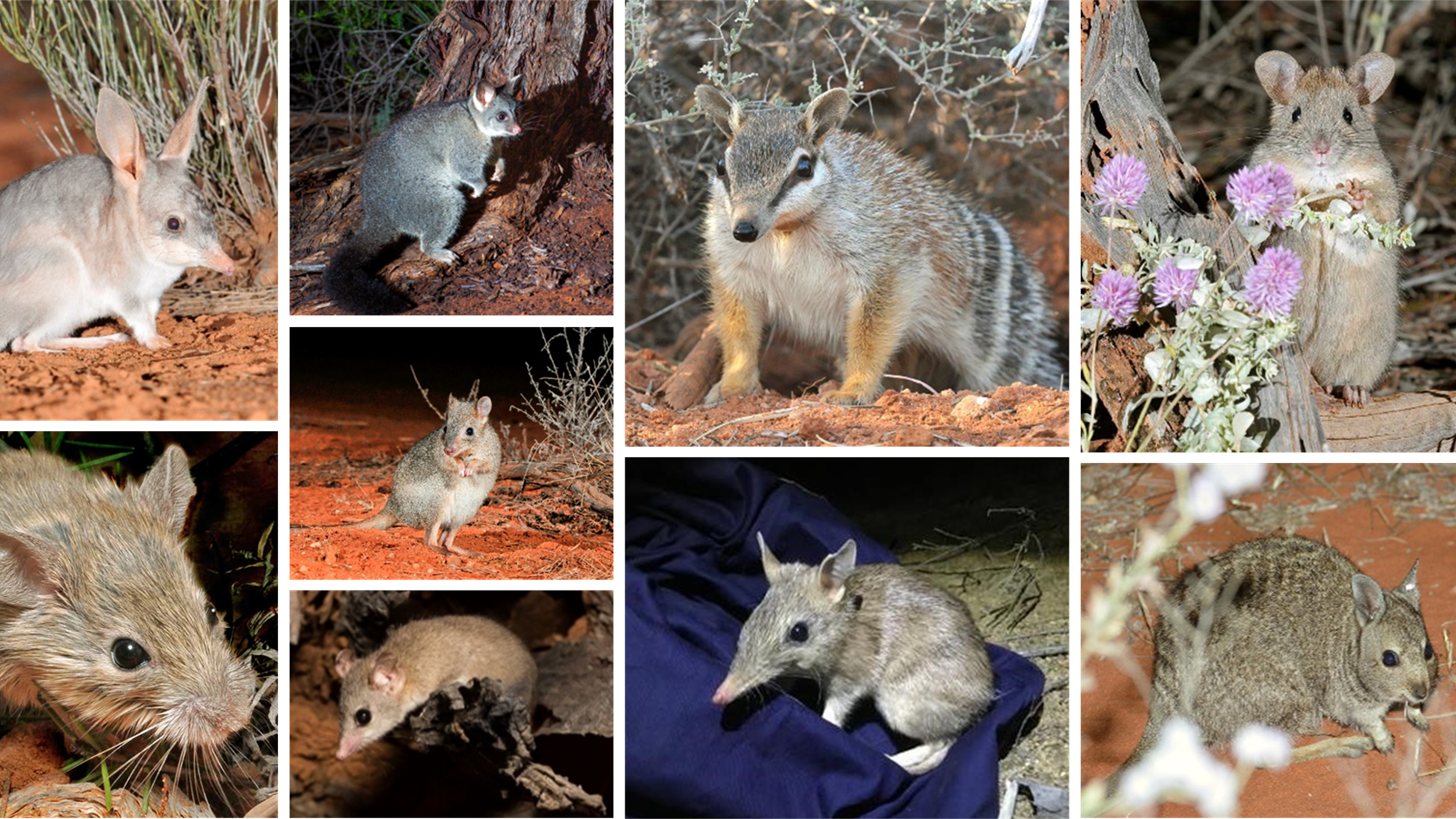 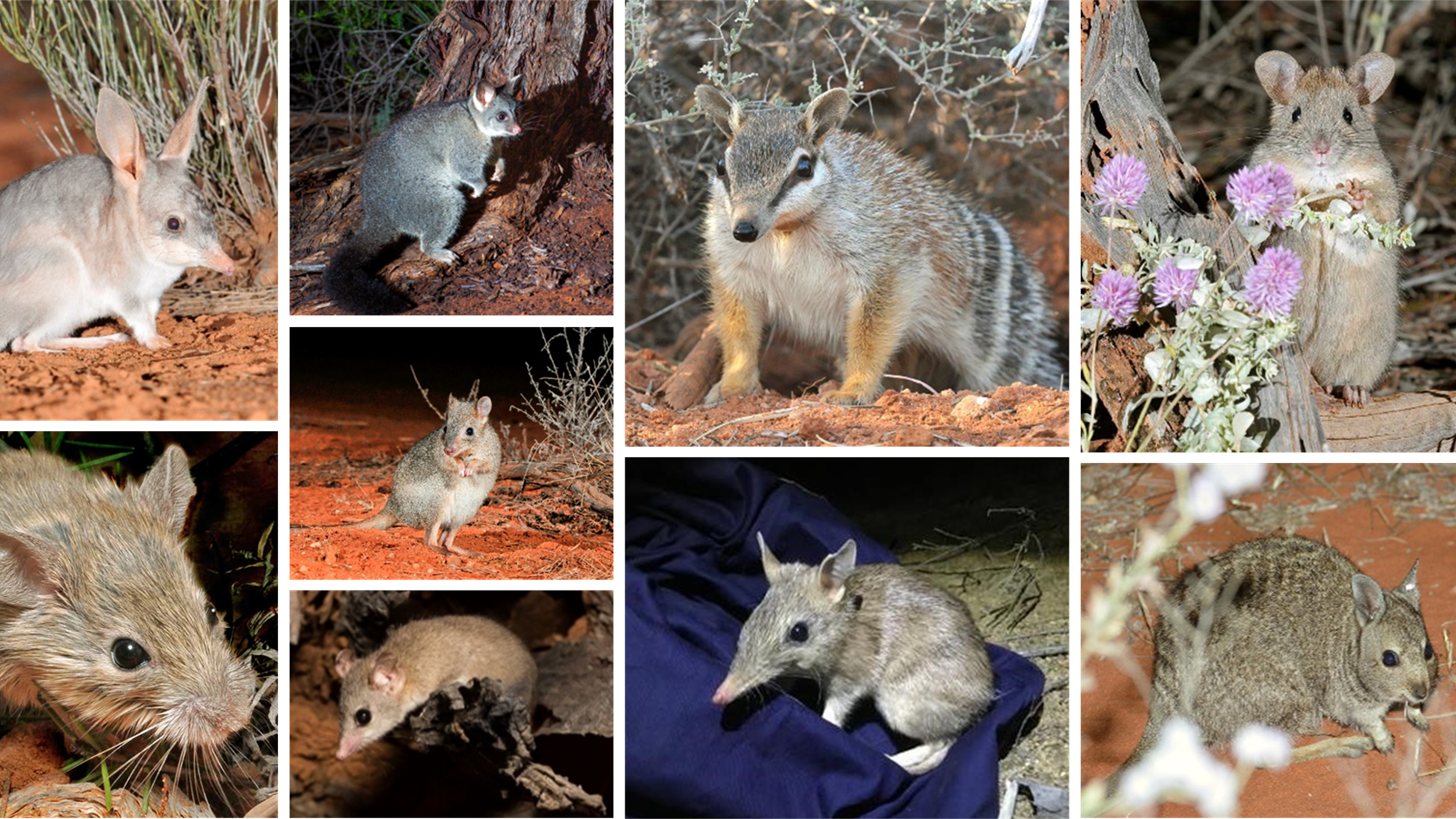 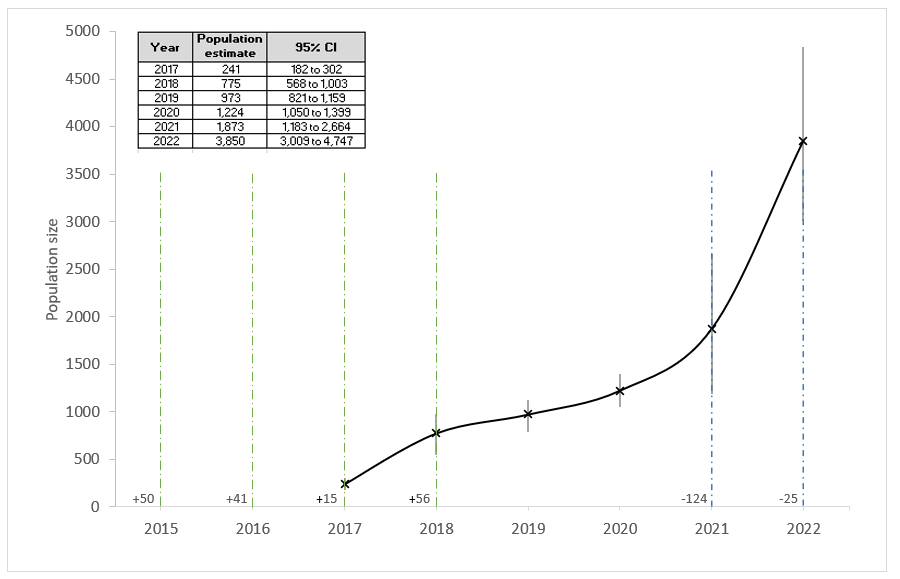 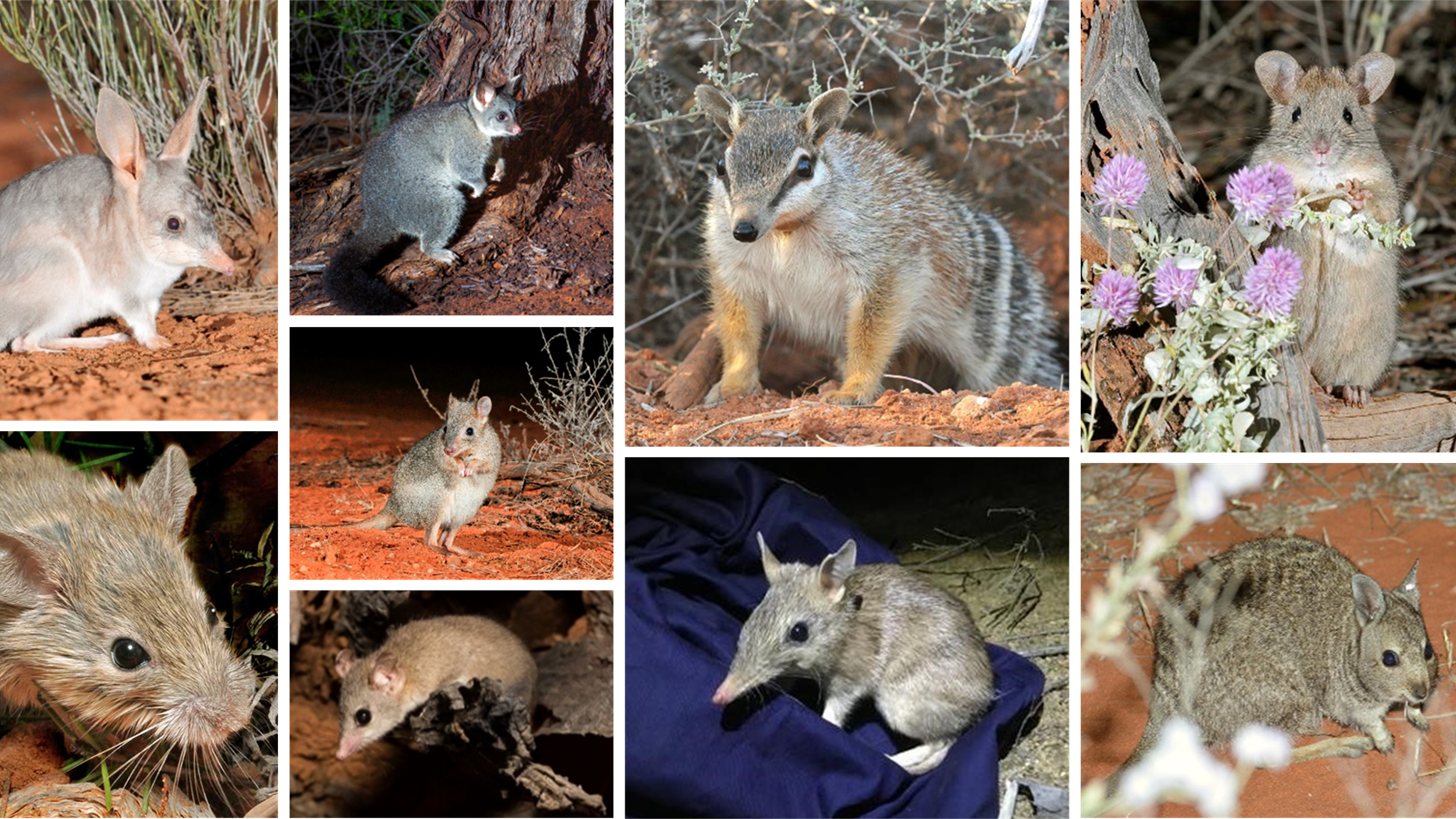 Mt Gibson outside the fence
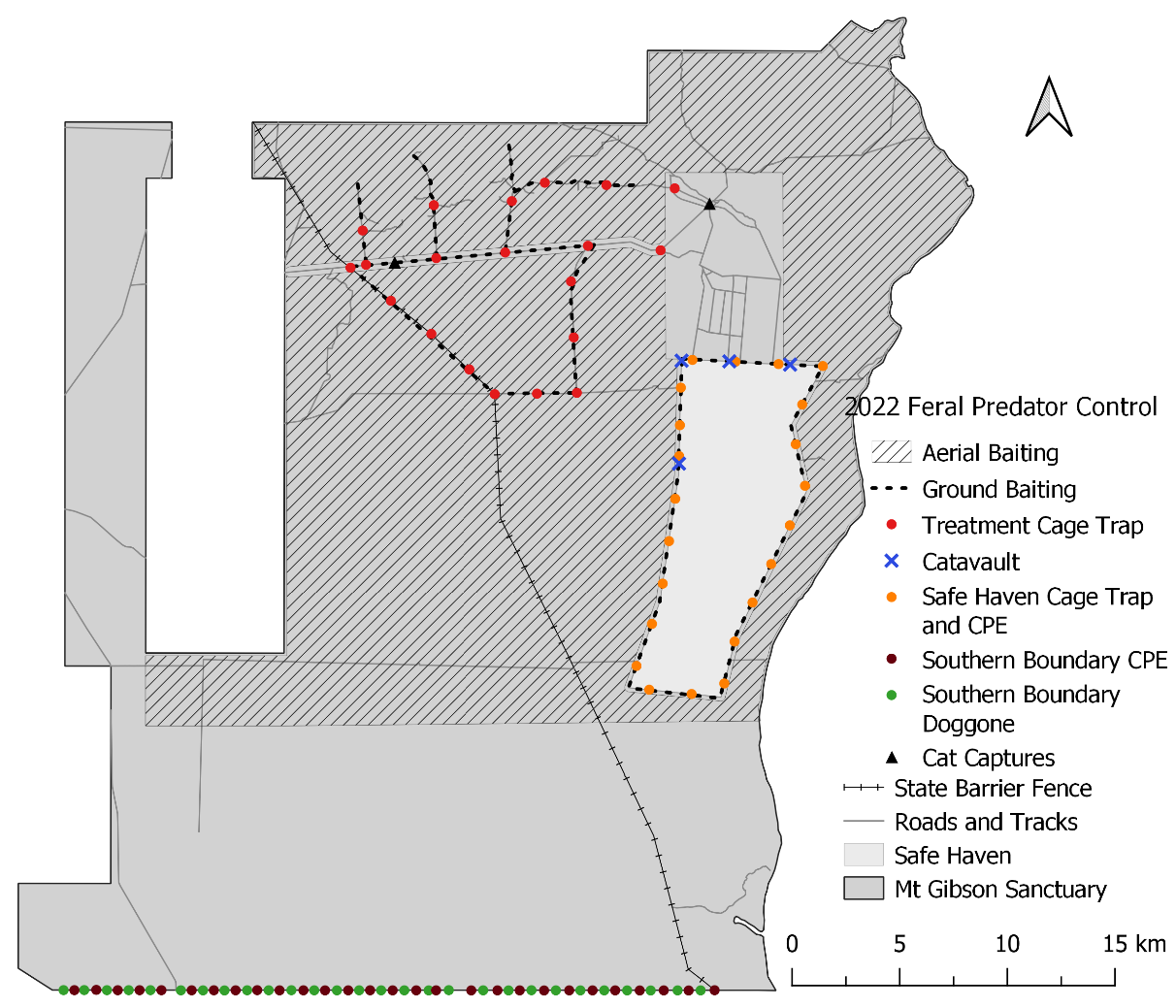 Cats are present (~5 detections per day)

One intentionally reintroduced mammal

Eradicat baiting program 

Camera array to identify cat activity hotspots

Targeted trapping in hotspots
Mt Gibson outside the fence
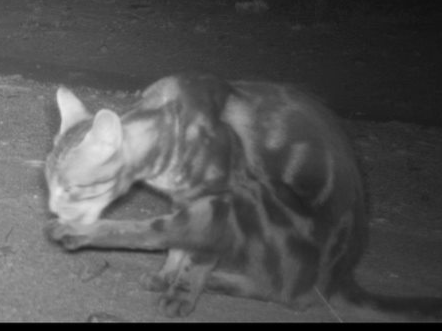 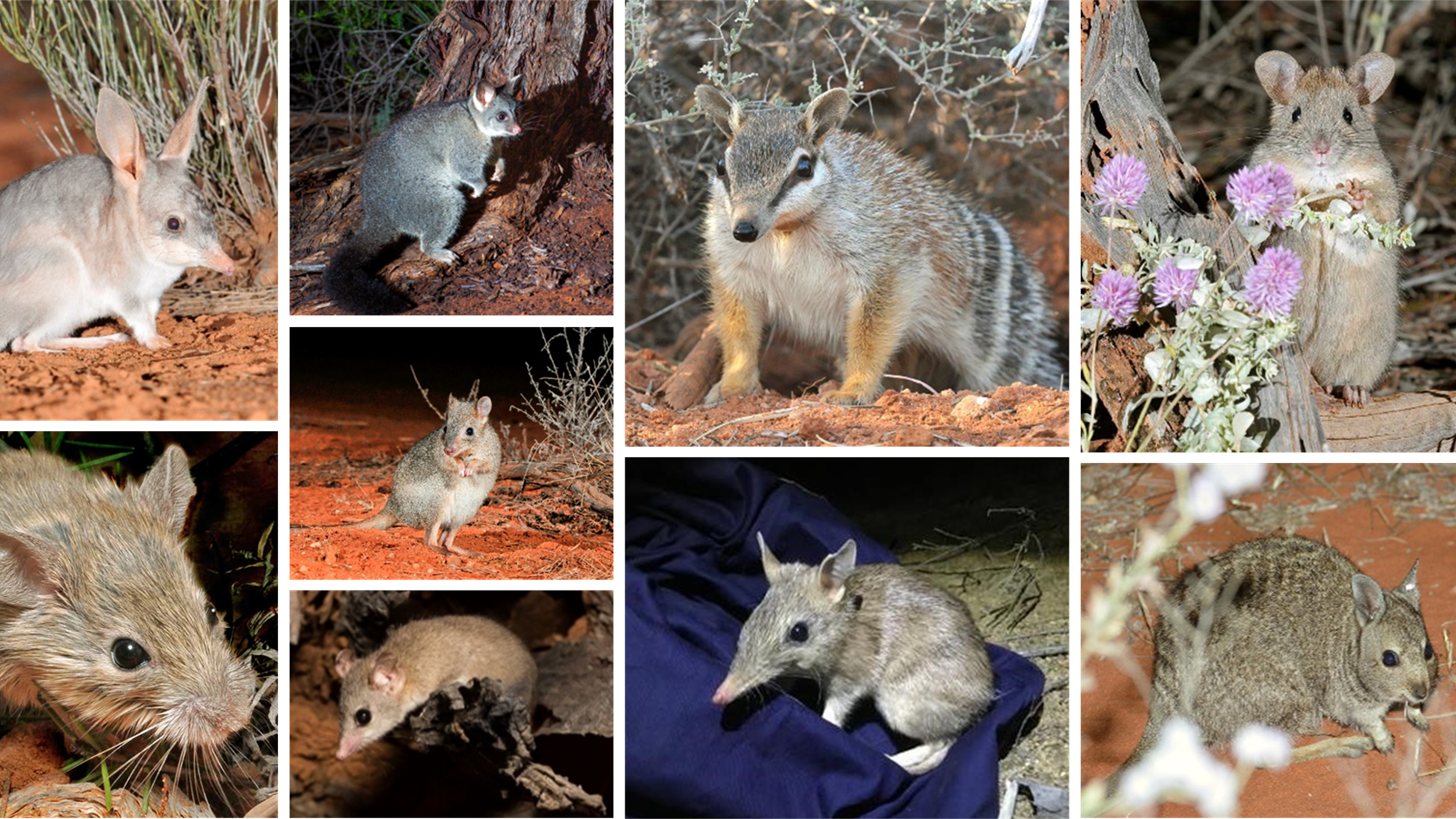 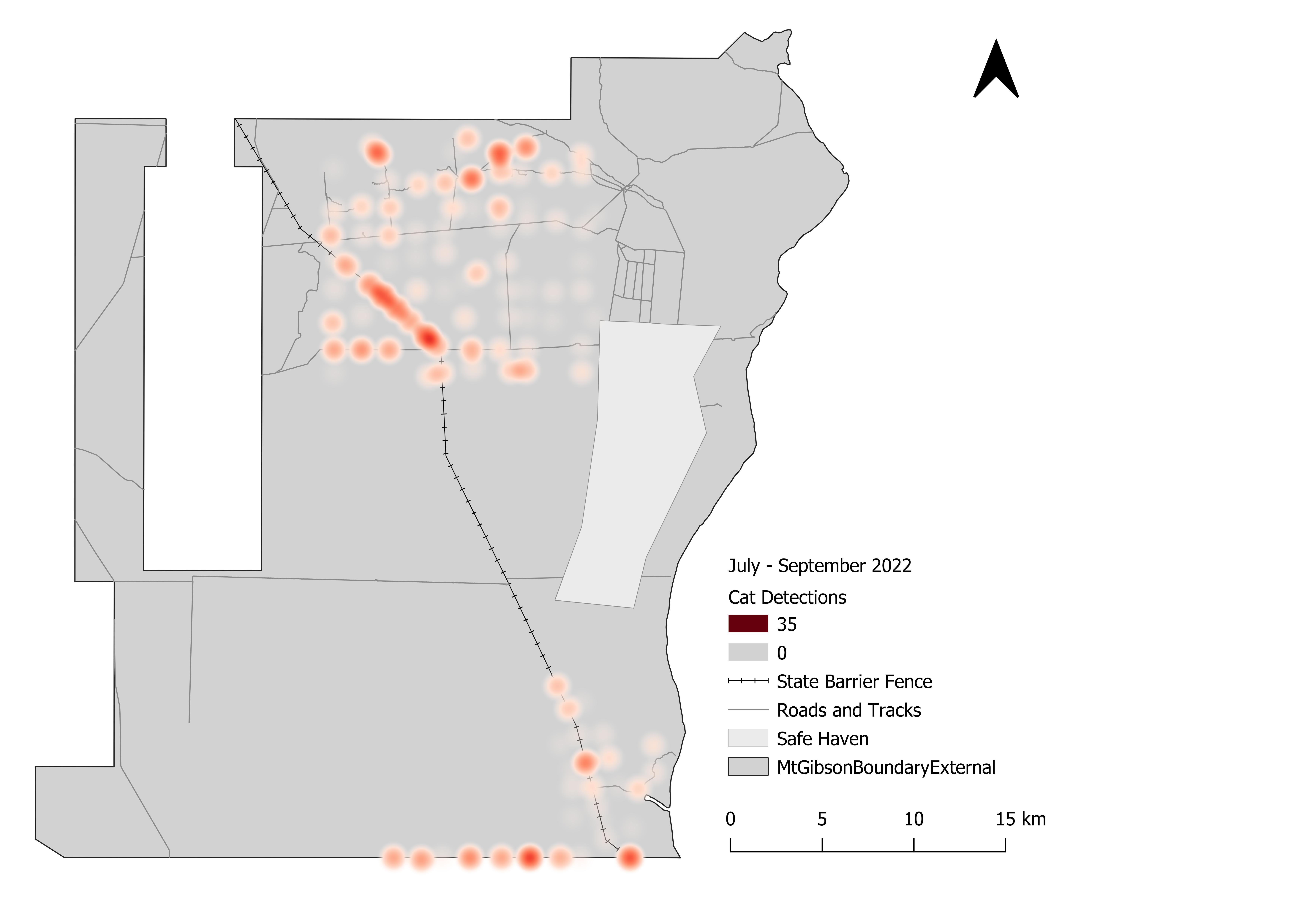 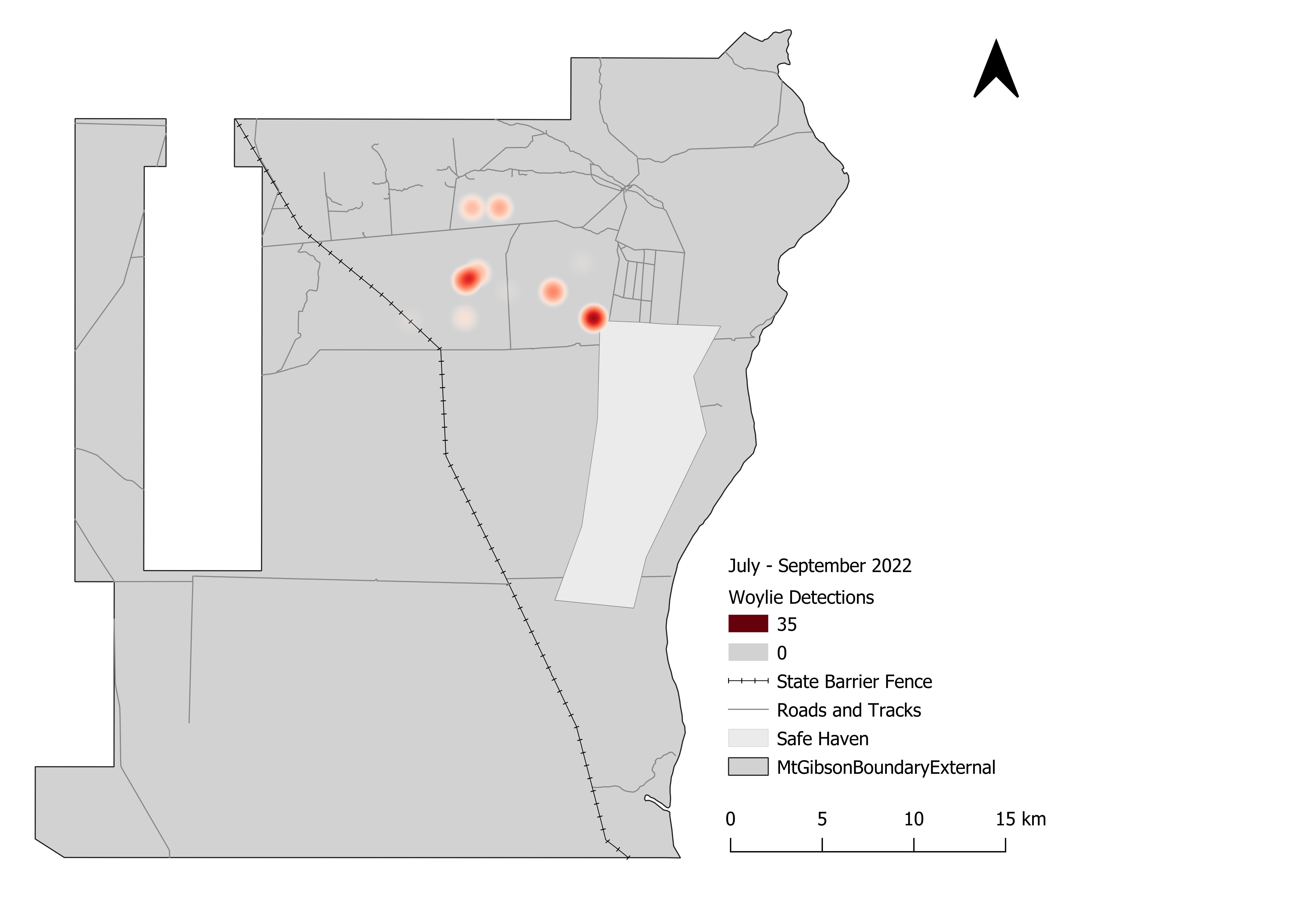 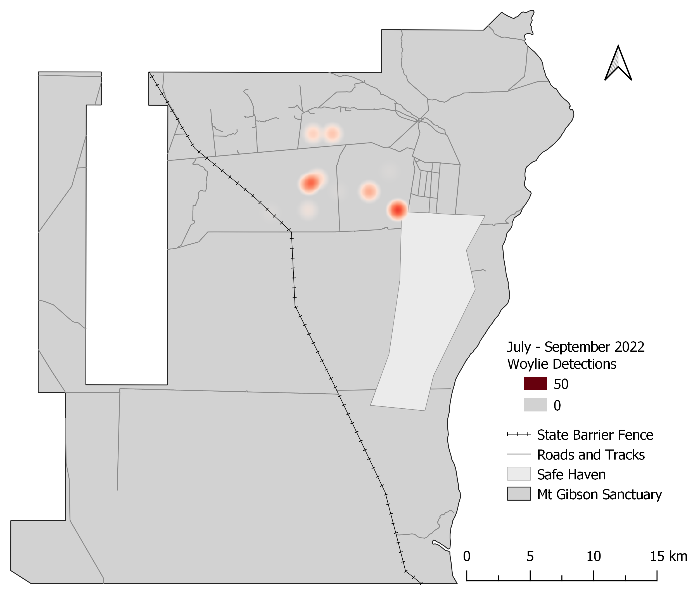 Mt Gibson outside the fence
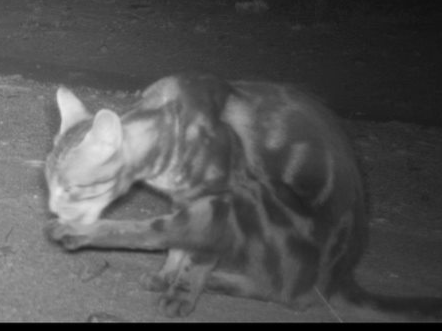 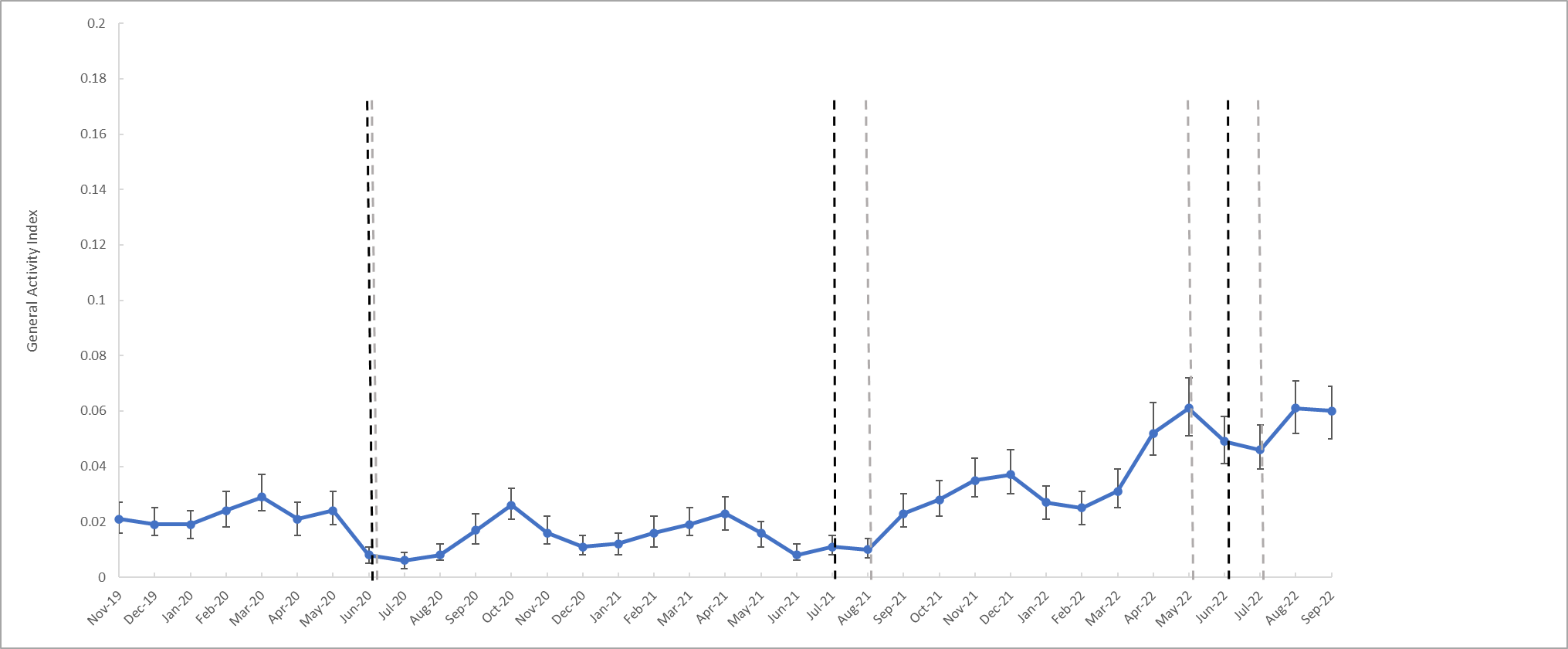 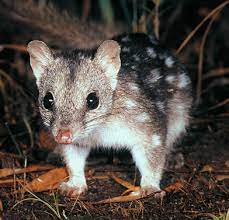 Paruna
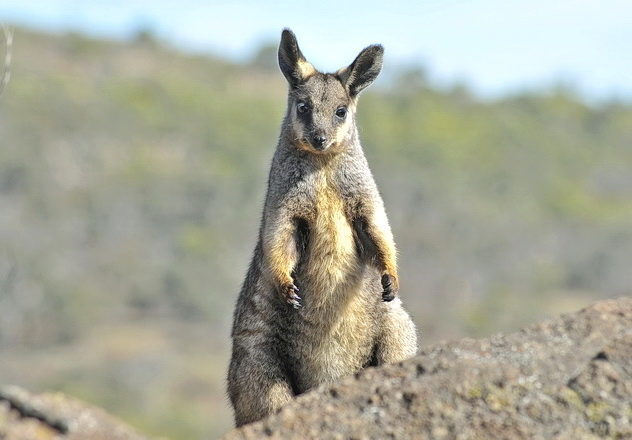 Cats are present (8% occupancy)

Two threatened mammals

Camera array to identify cat activity hotspots

Targeted trapping and shooting in hotspots

Four cats euthanised in 2022
3 % Occupancy
<5 individuals
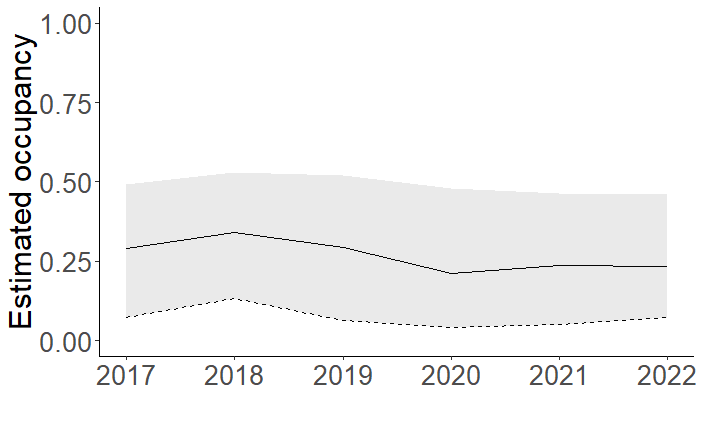 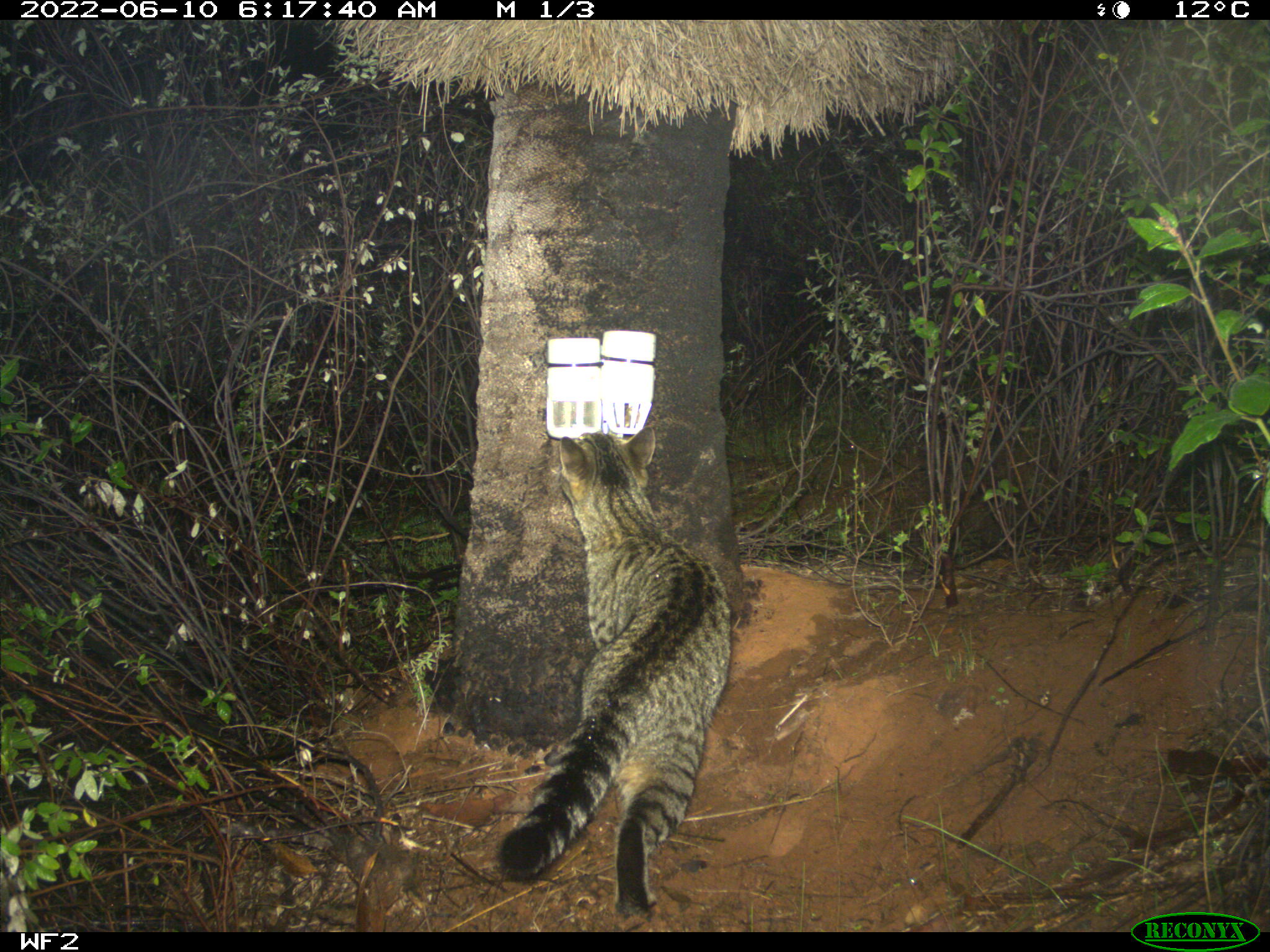 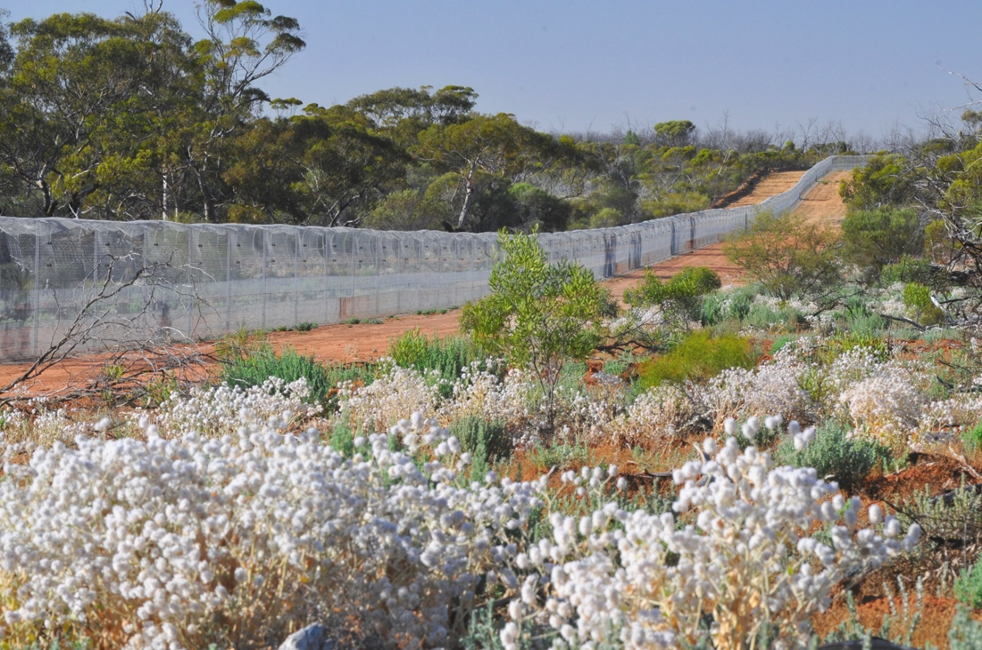 Feral Predator Management
Fast recovery of native wildlife when cats are completely removed

Different approaches for different places

Adaptive & responsive

Constant monitoring and management

Pragmatic about what can be achieved 

Are there tolerable thresholds? What native mammal densities are desired?
Thank you
Please contact us or check out the Annual Ecohealth Reports online for more information
Dr Amanda Bourne
Regional Ecologist South West
E: amanda.bourne@australianwildlife.org 
M: 0472 711 333

Dr Sophia Callander
Senior Wildlife Ecologist South West
E: sophia.Callander@australianwildlife.org 
M: 0459 324 812
Phil Scully
Regional Operations Manager South West
E: phil.scully@australianwildlife.org 
T: 08 9572 3853
AWC Colour Palette